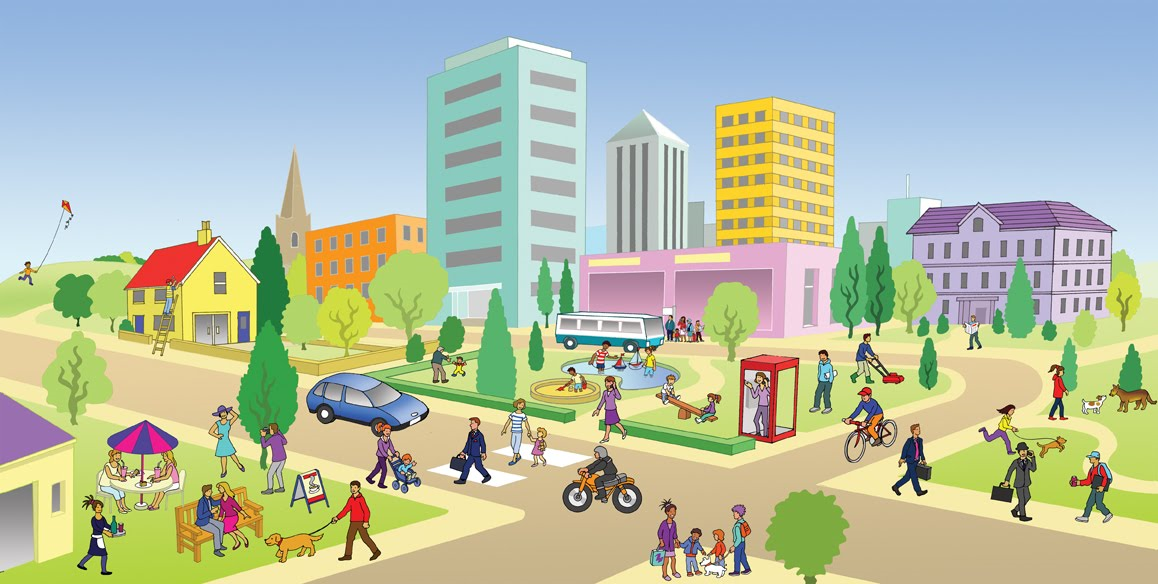 Финград
Денежная
Бюджетная
Физкультурная
Экономно-копилочная
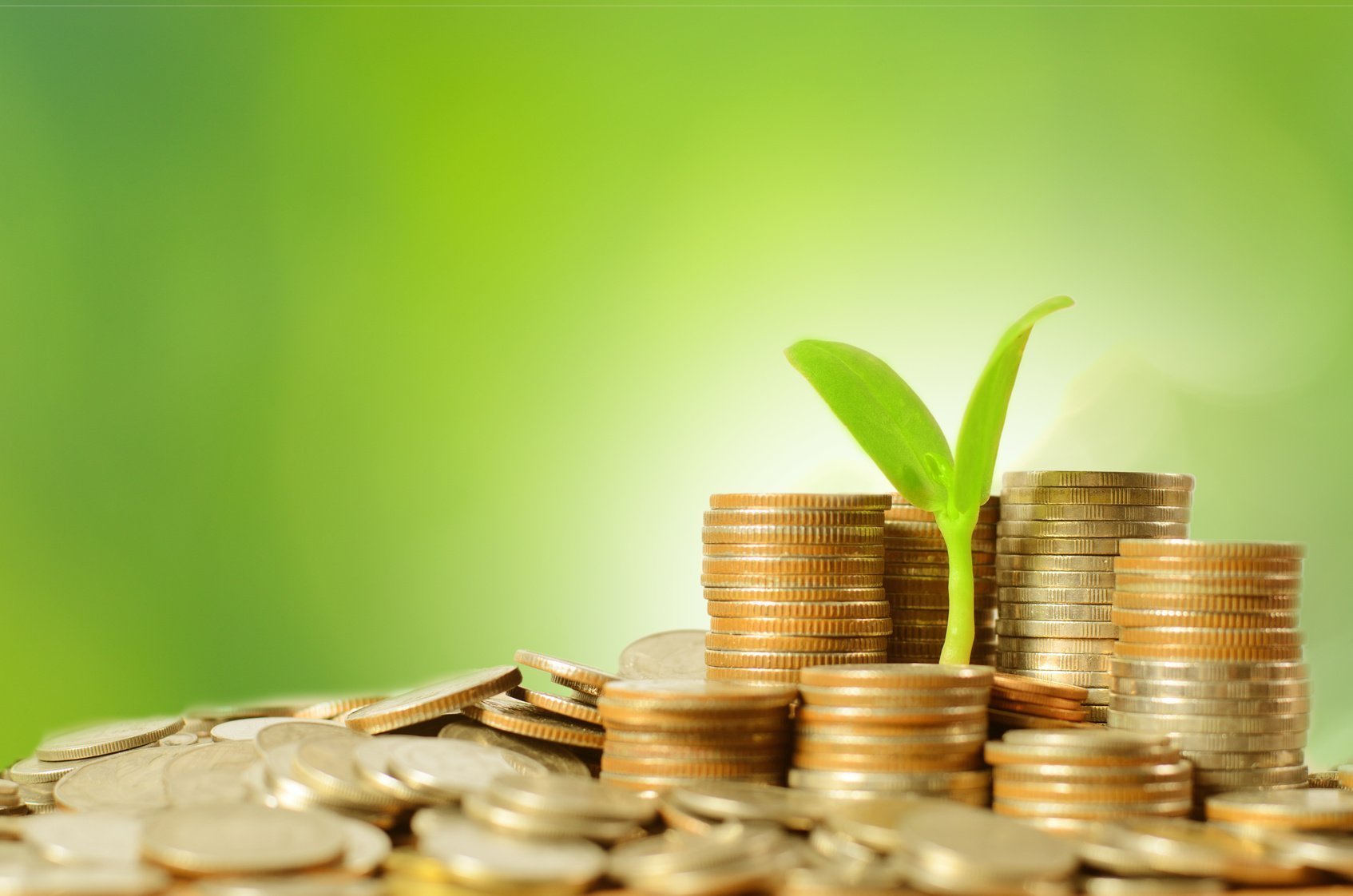 Денежная
Что такое деньги?
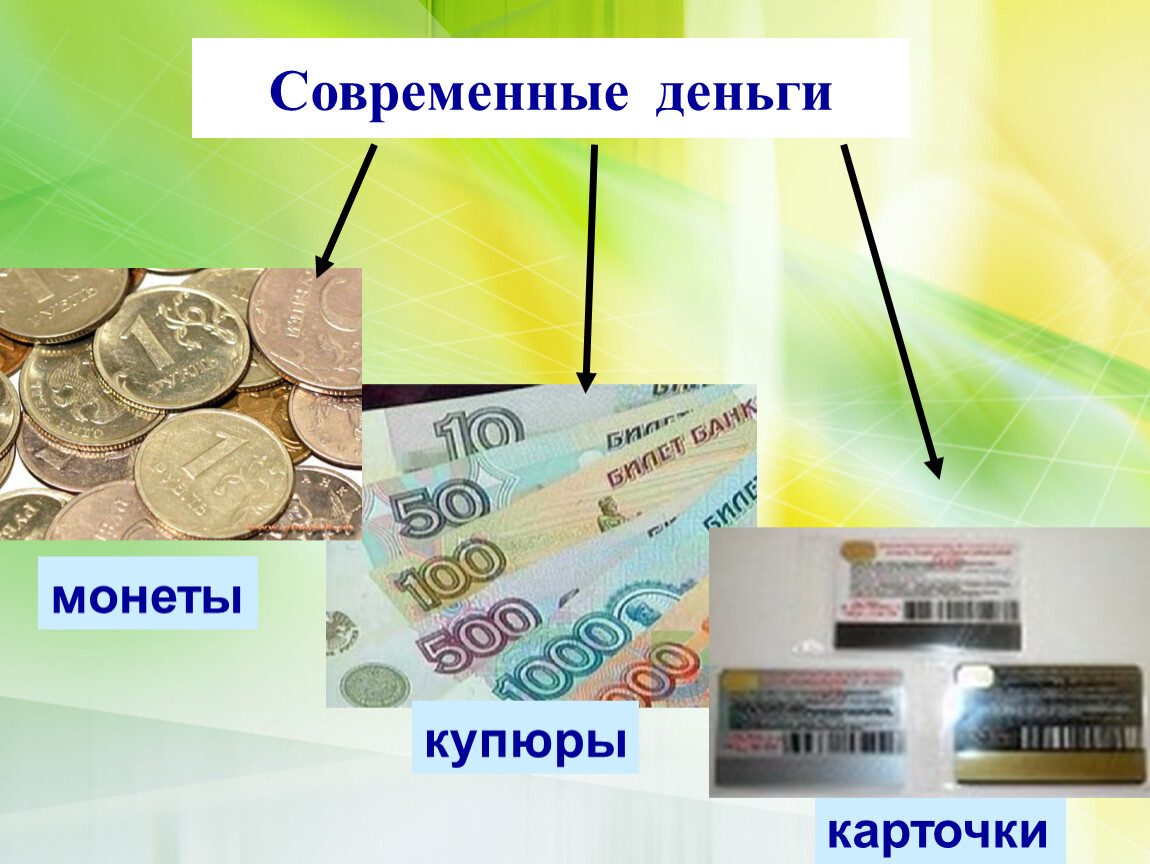 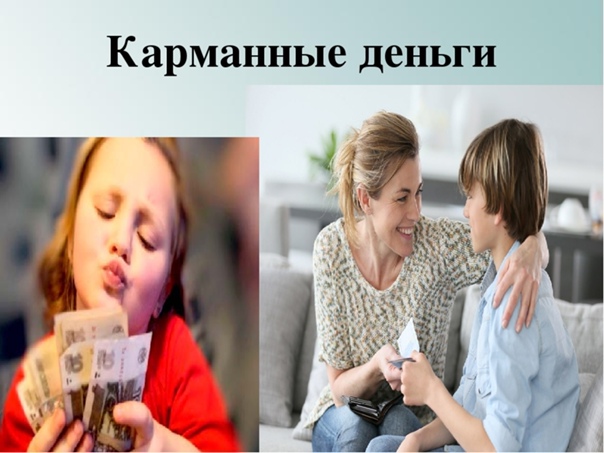 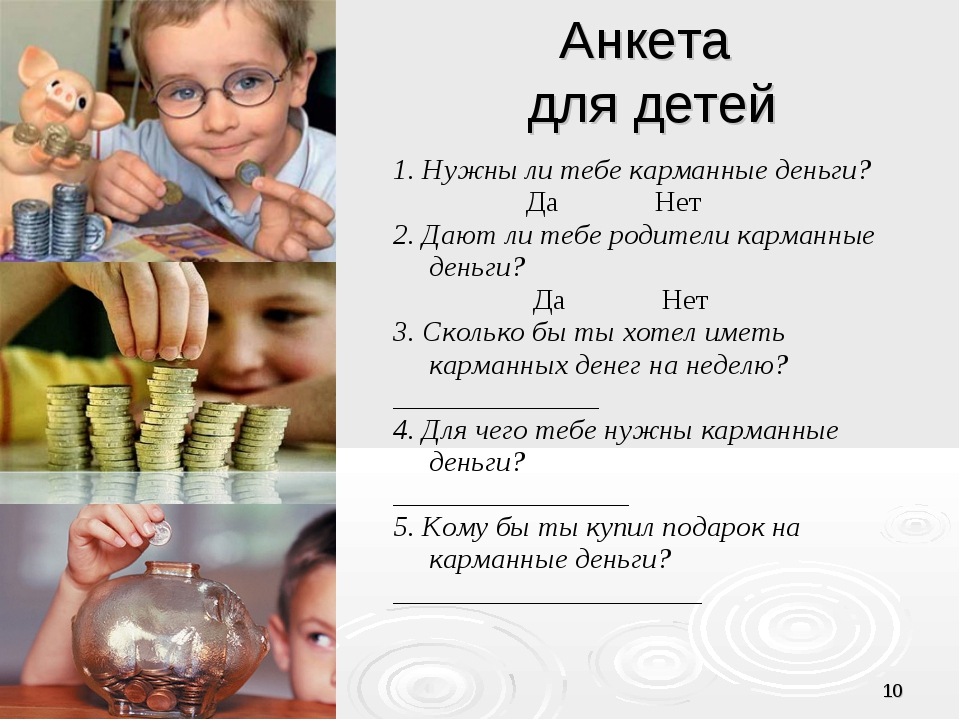 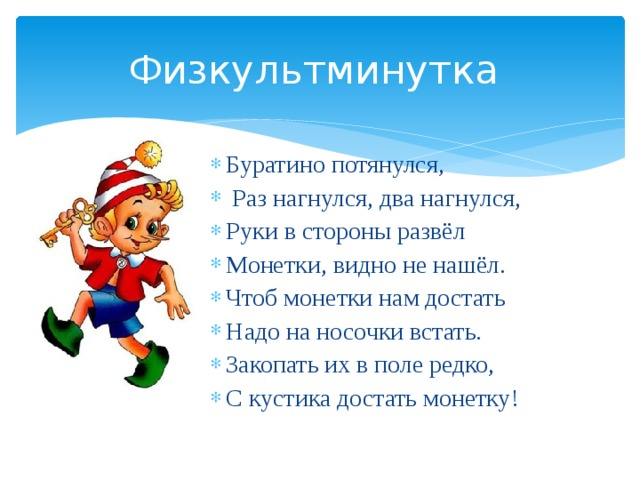 Физкультурная
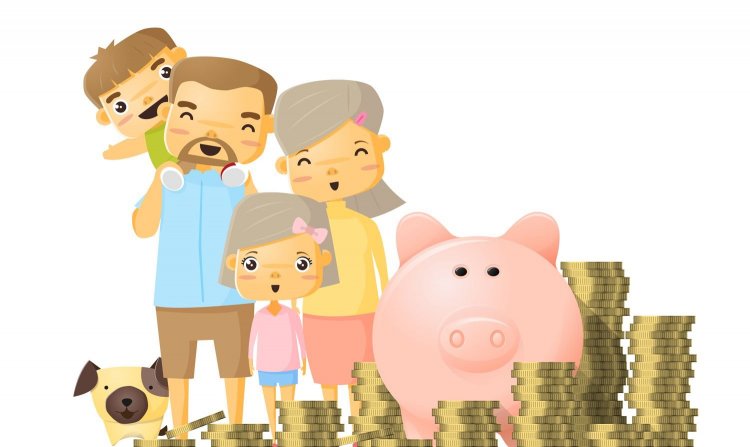 Бюджетная
Семейный бюджет
Доходы
Расходы
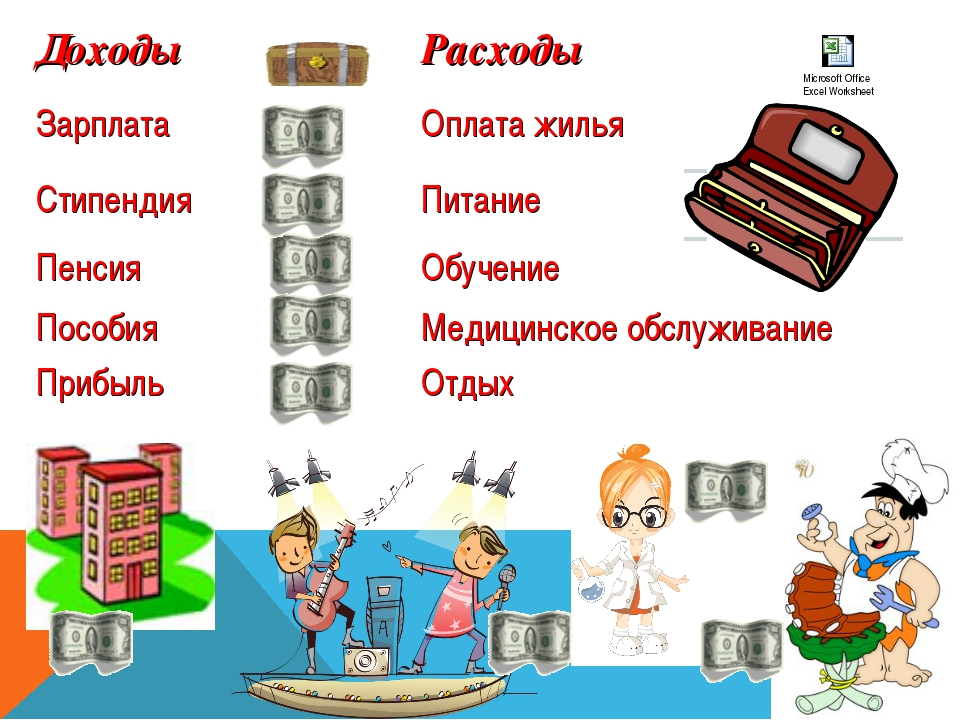 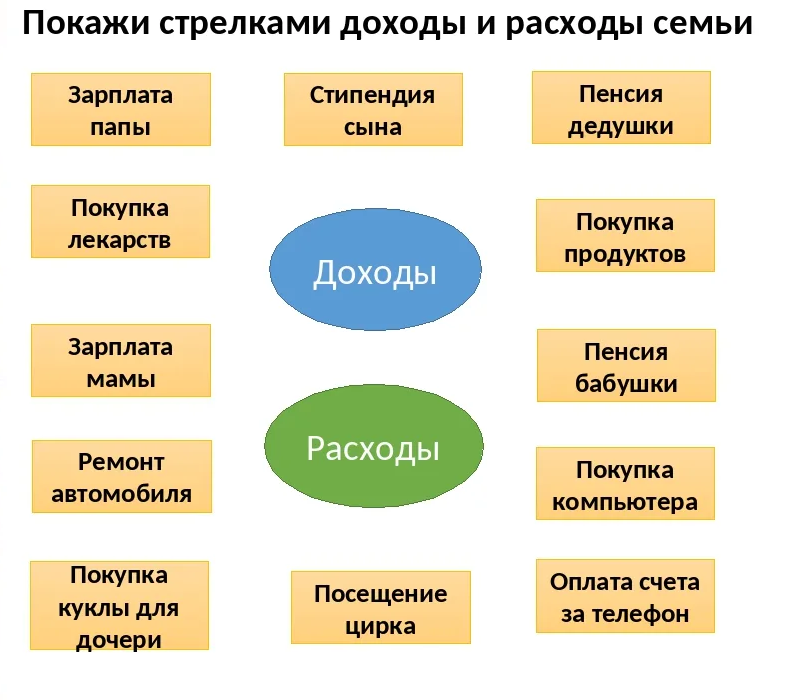 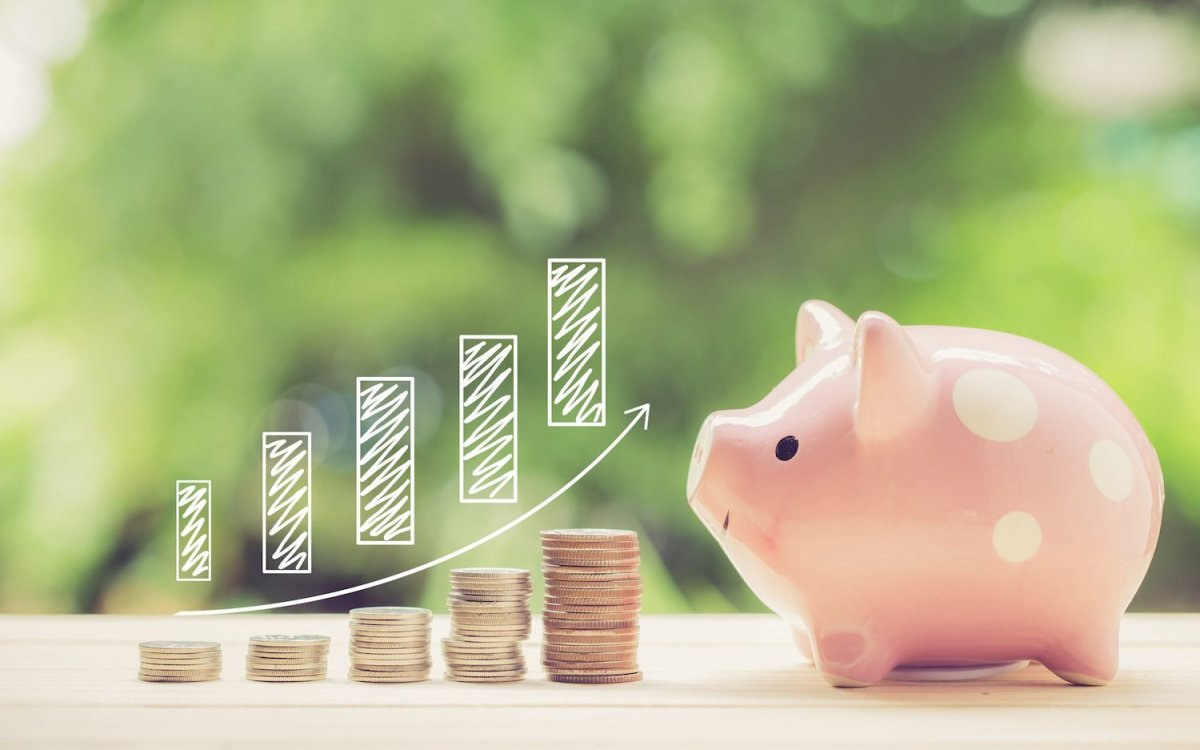 Экономно-копилочная
“Копейка рубль бережет”
“Накопи - потом купи”
“Деньги любят счет”
Денежное дерево
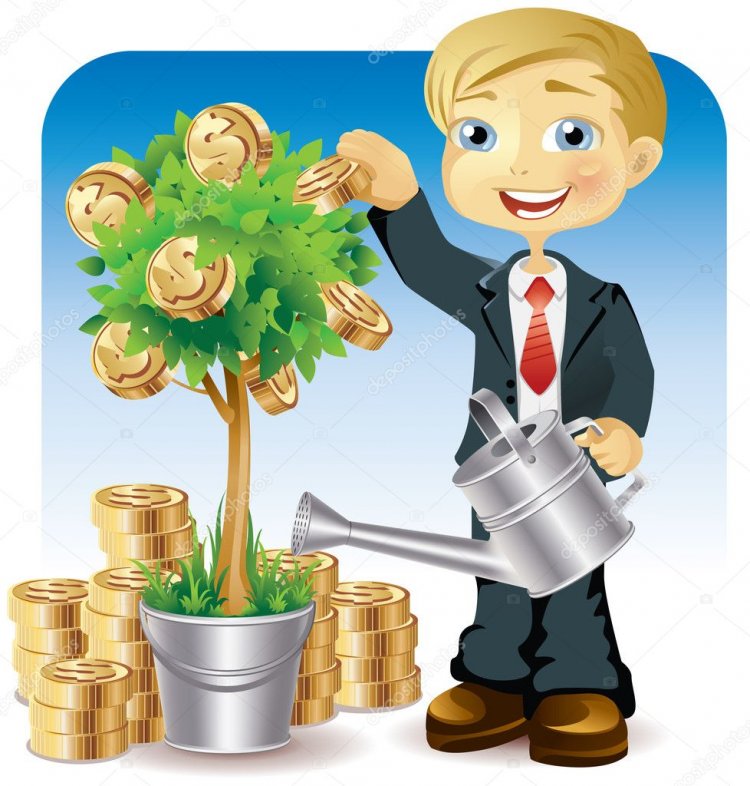 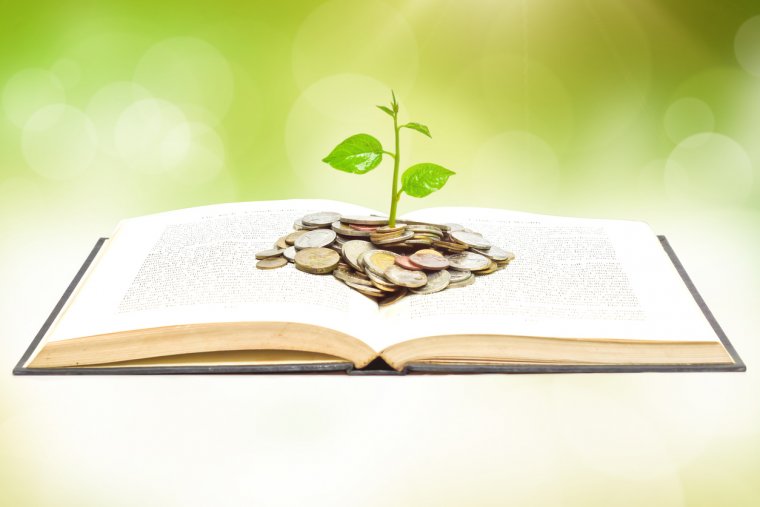 Спасибо за внимание